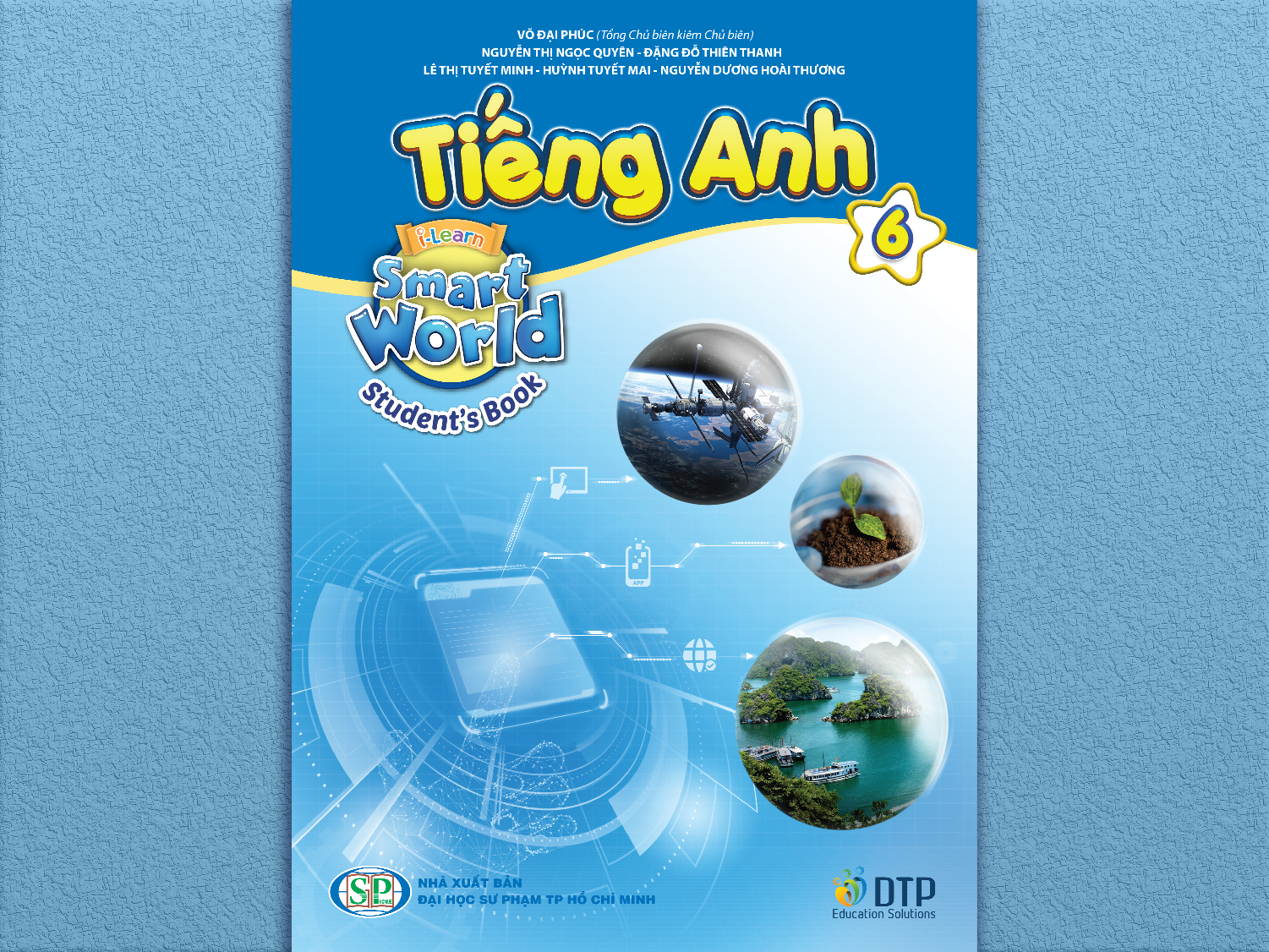 Lesson 1
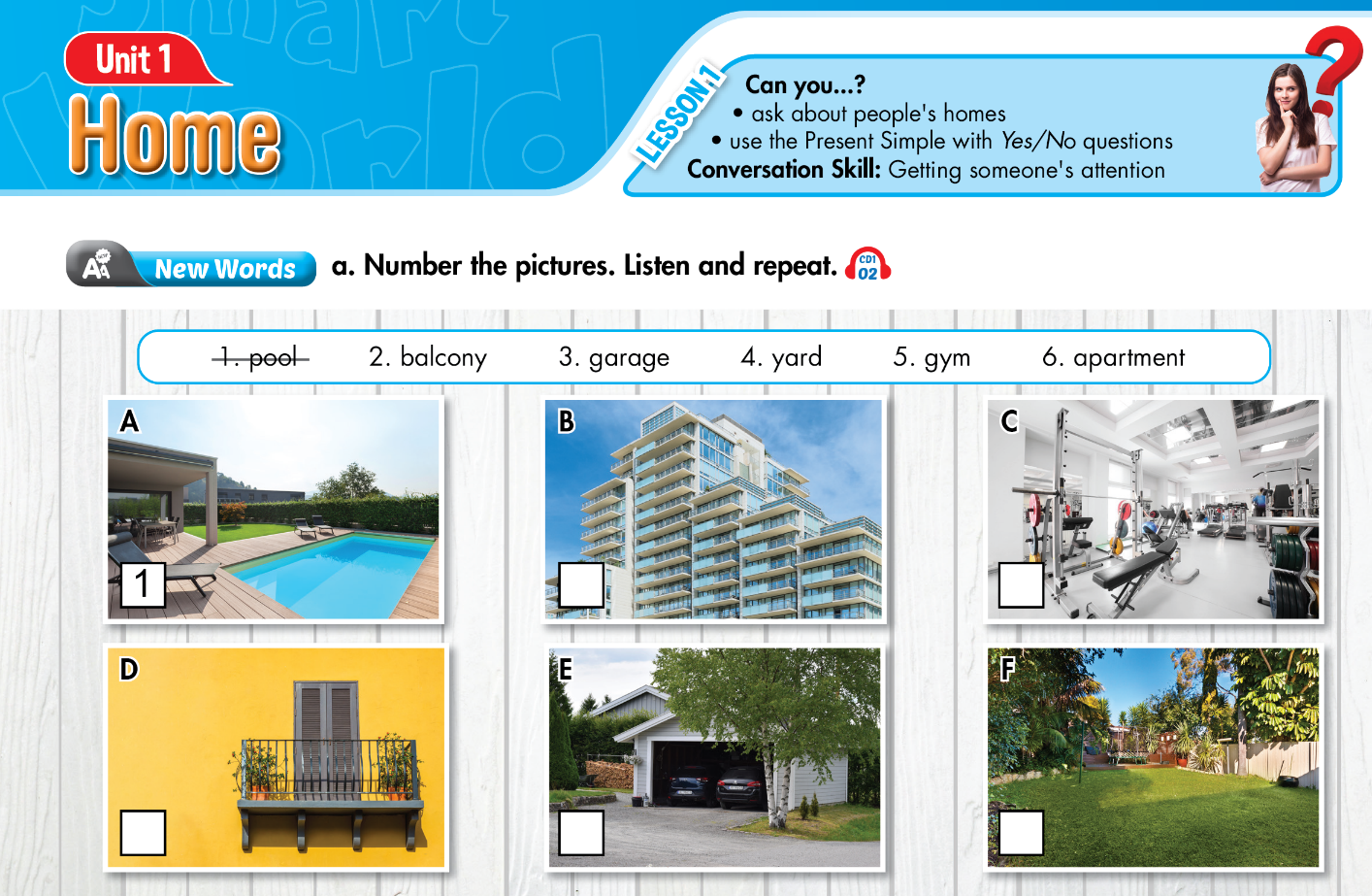 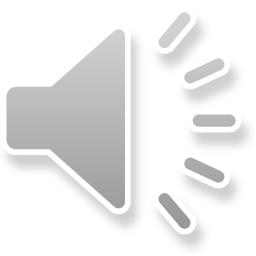 5
6
2
3
4
[Speaker Notes: Click on the words, they will move and match up with the pictures.]
Lesson 1
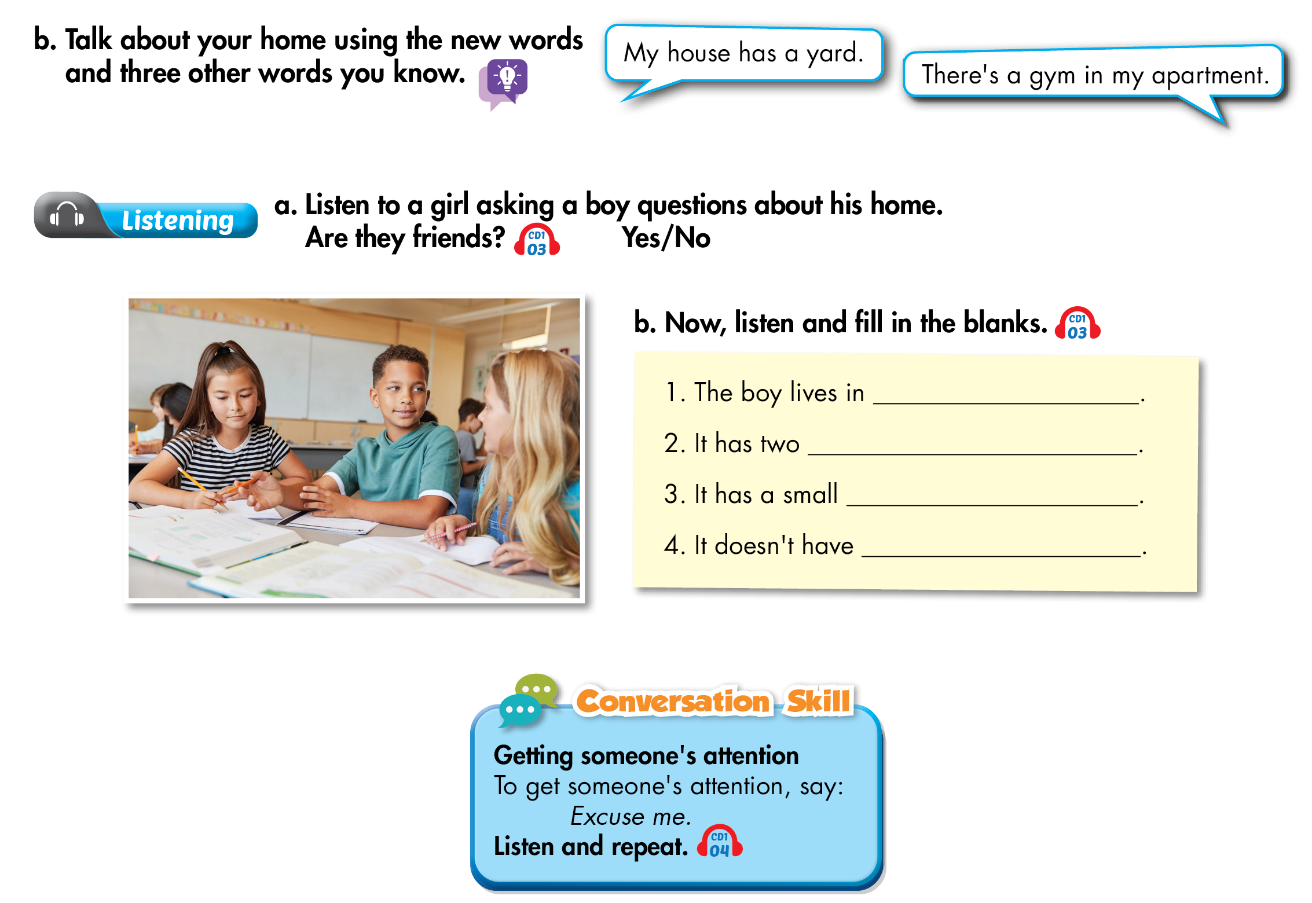 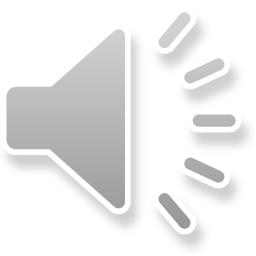 an apartment
bedrooms
pool
garage
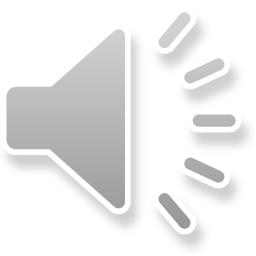 Lesson 1
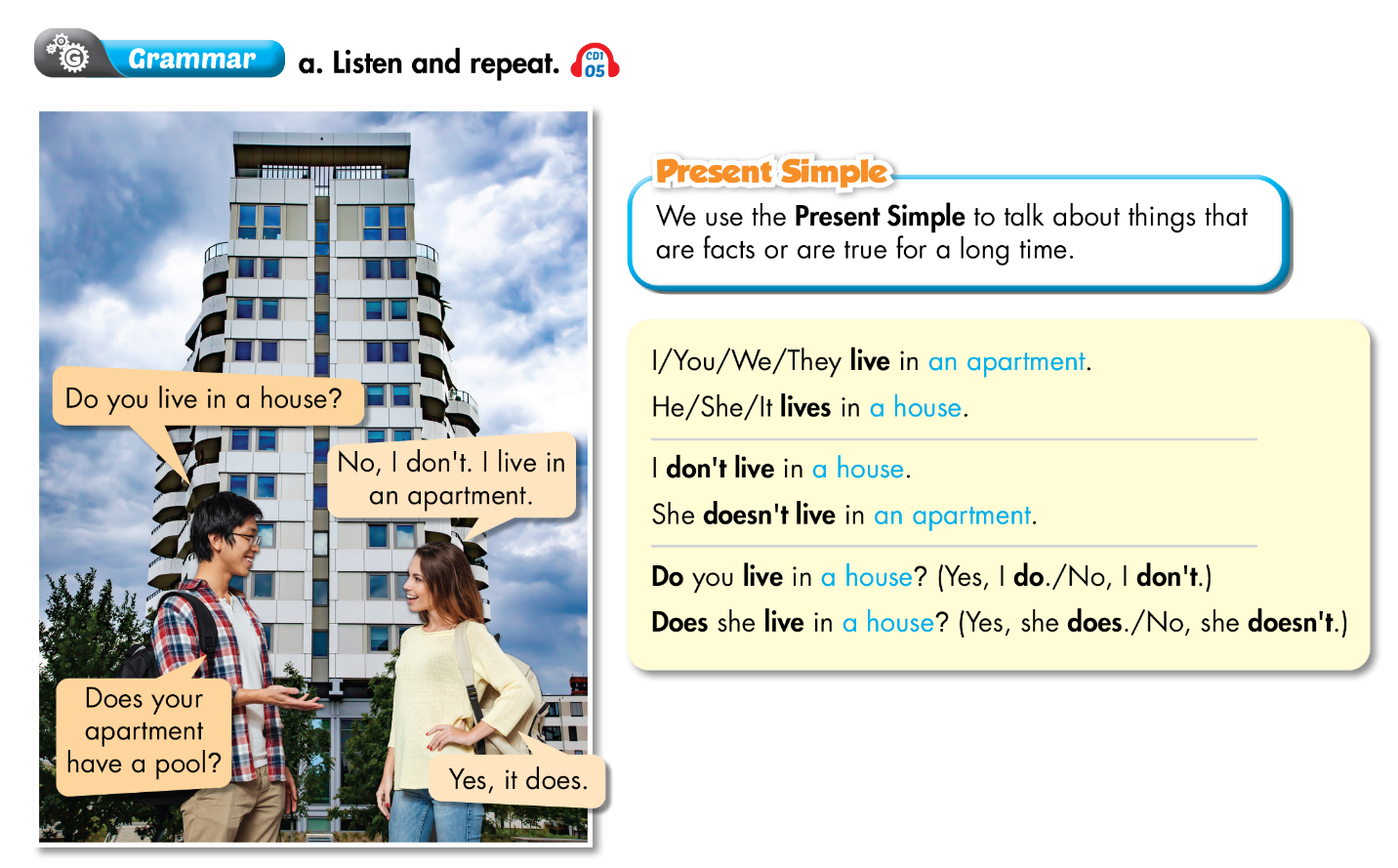 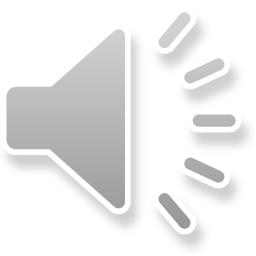 Lesson 1
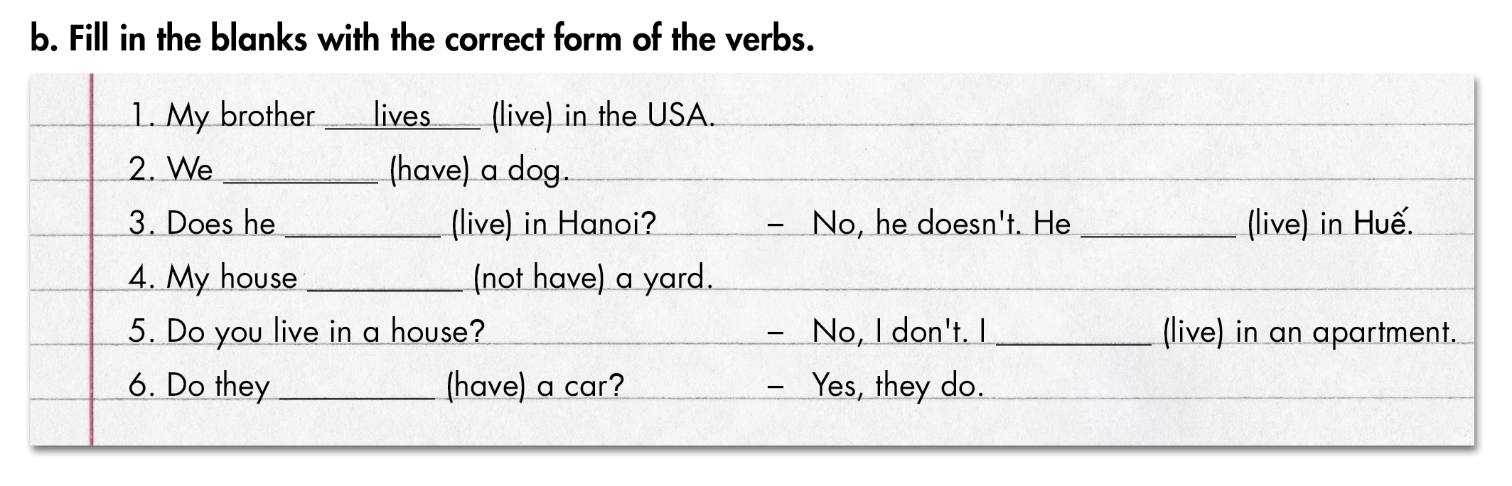 have
lives
live
doesn’t have
live
have
Lesson 1
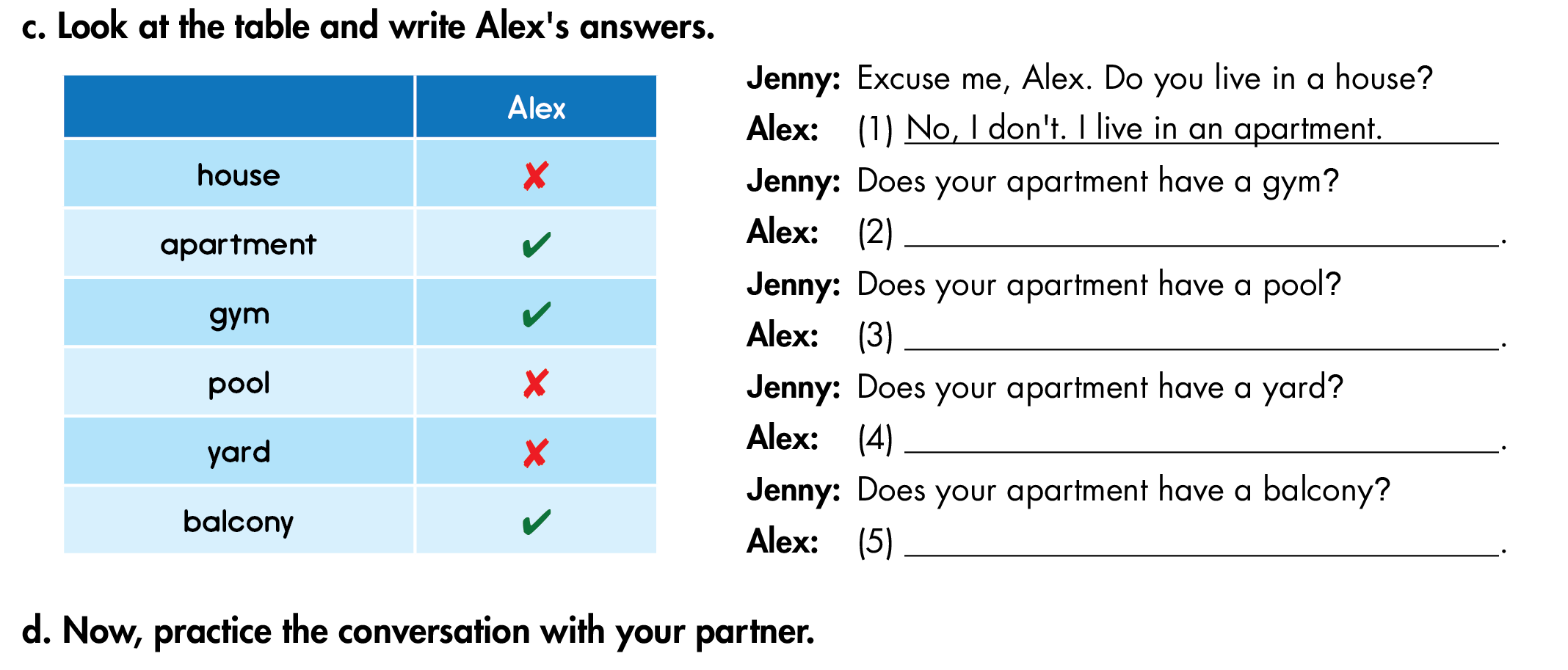 Yes, it does.
No, it doesn’t.
No, it doesn’t.
Yes, it does.
Lesson 1
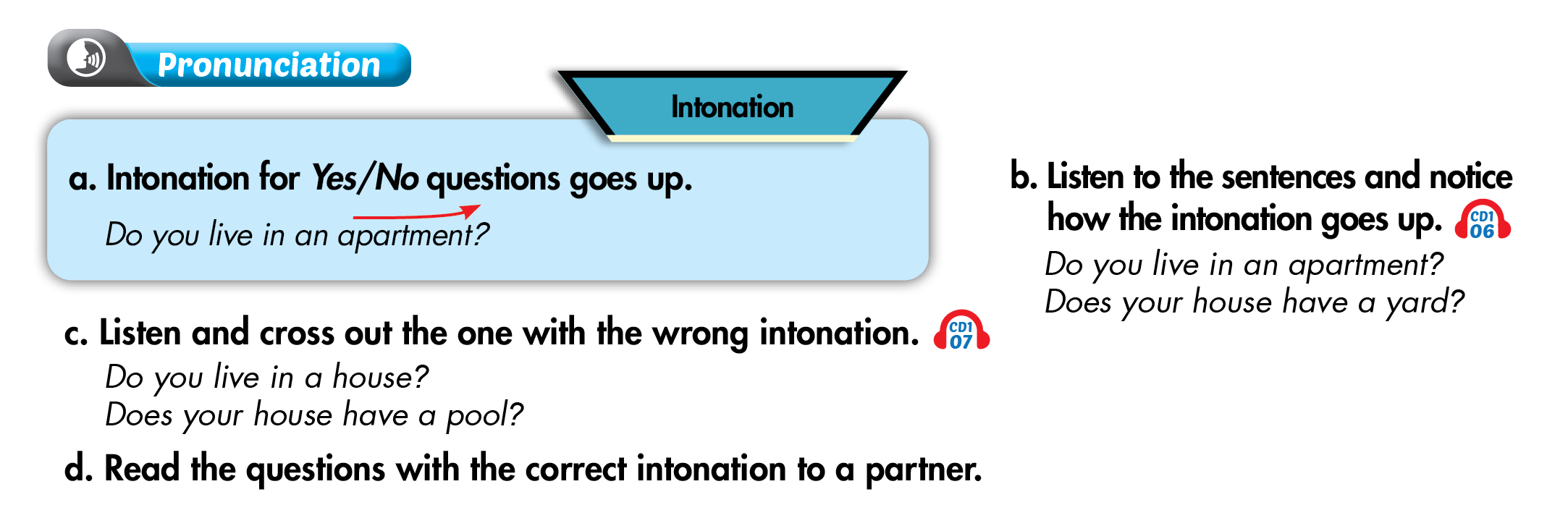 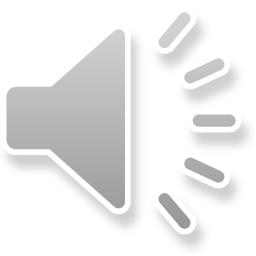 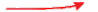 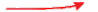 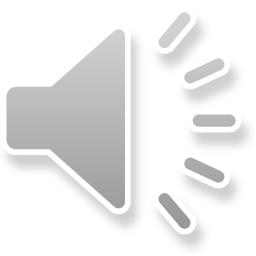 Lesson 1
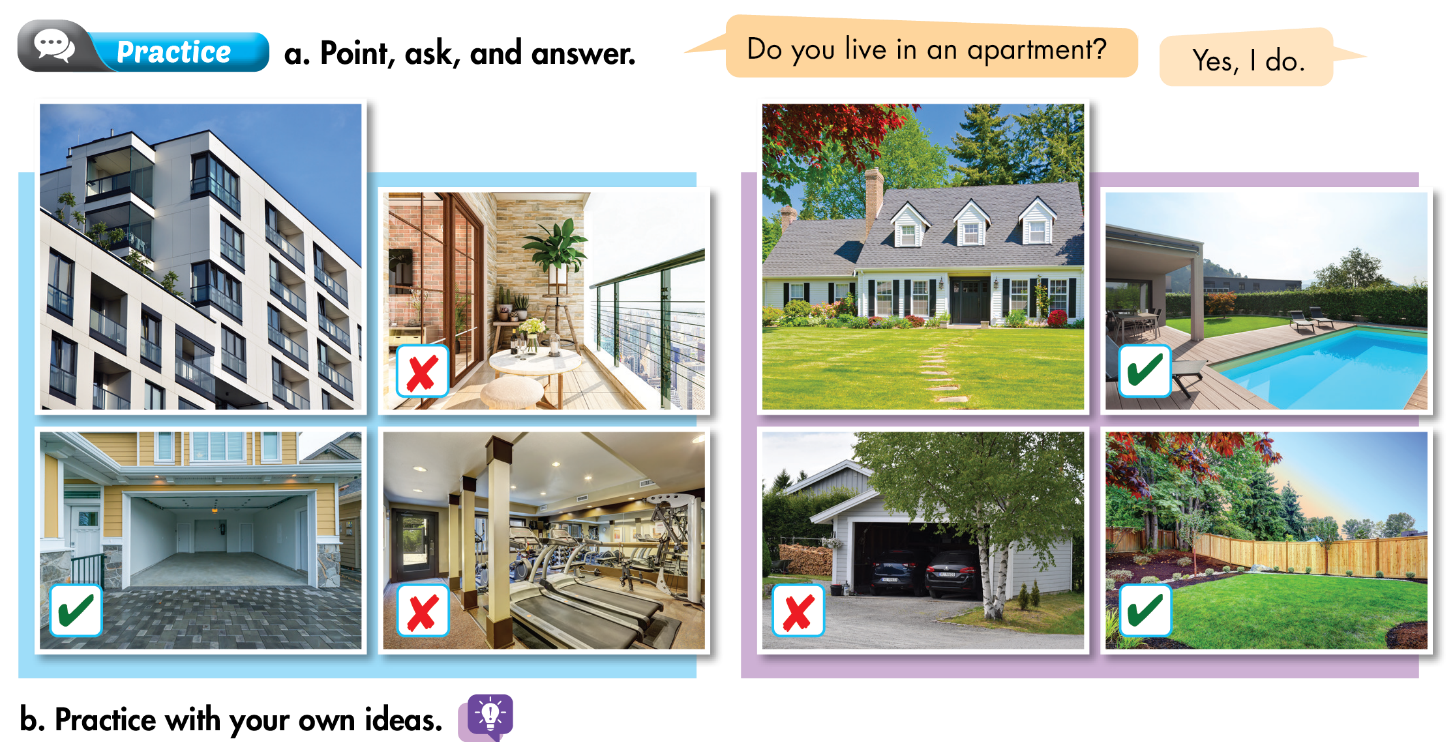 Lesson 1
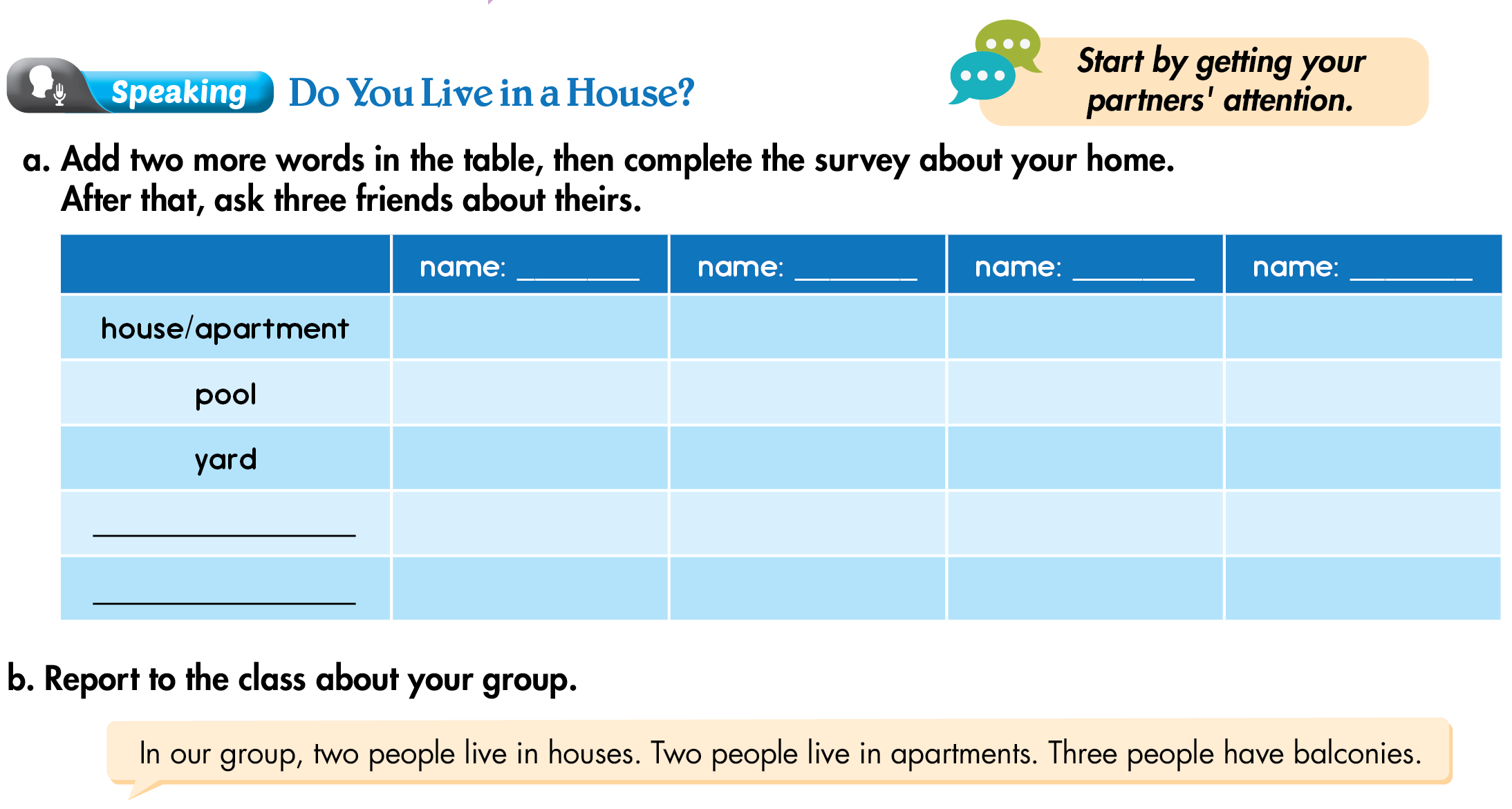 Lesson 2
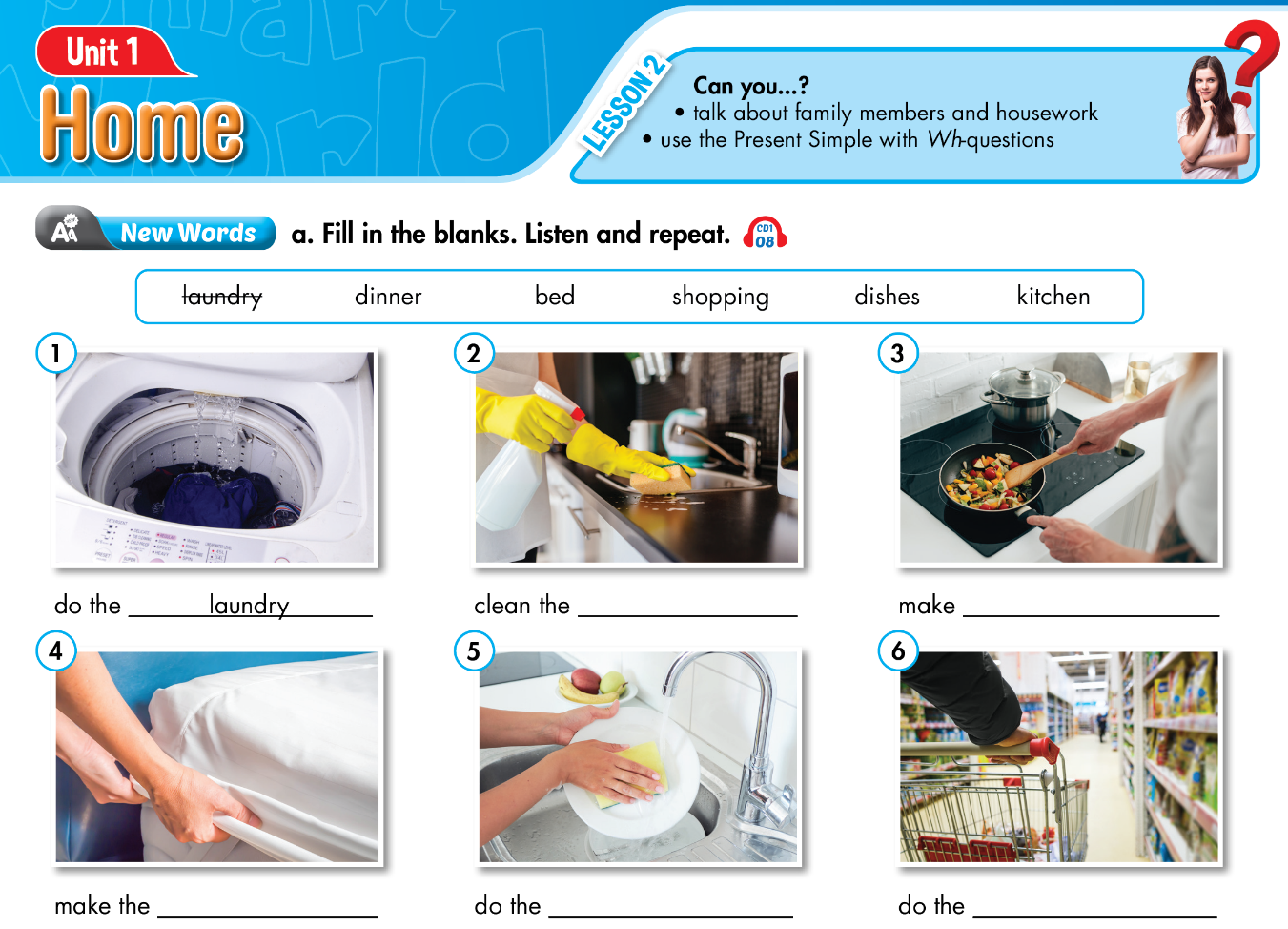 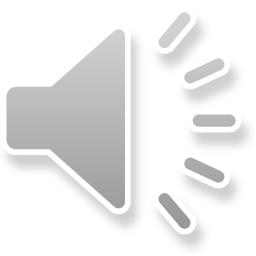 kitchen
dinner
shopping
dishes
bed
Lesson 2
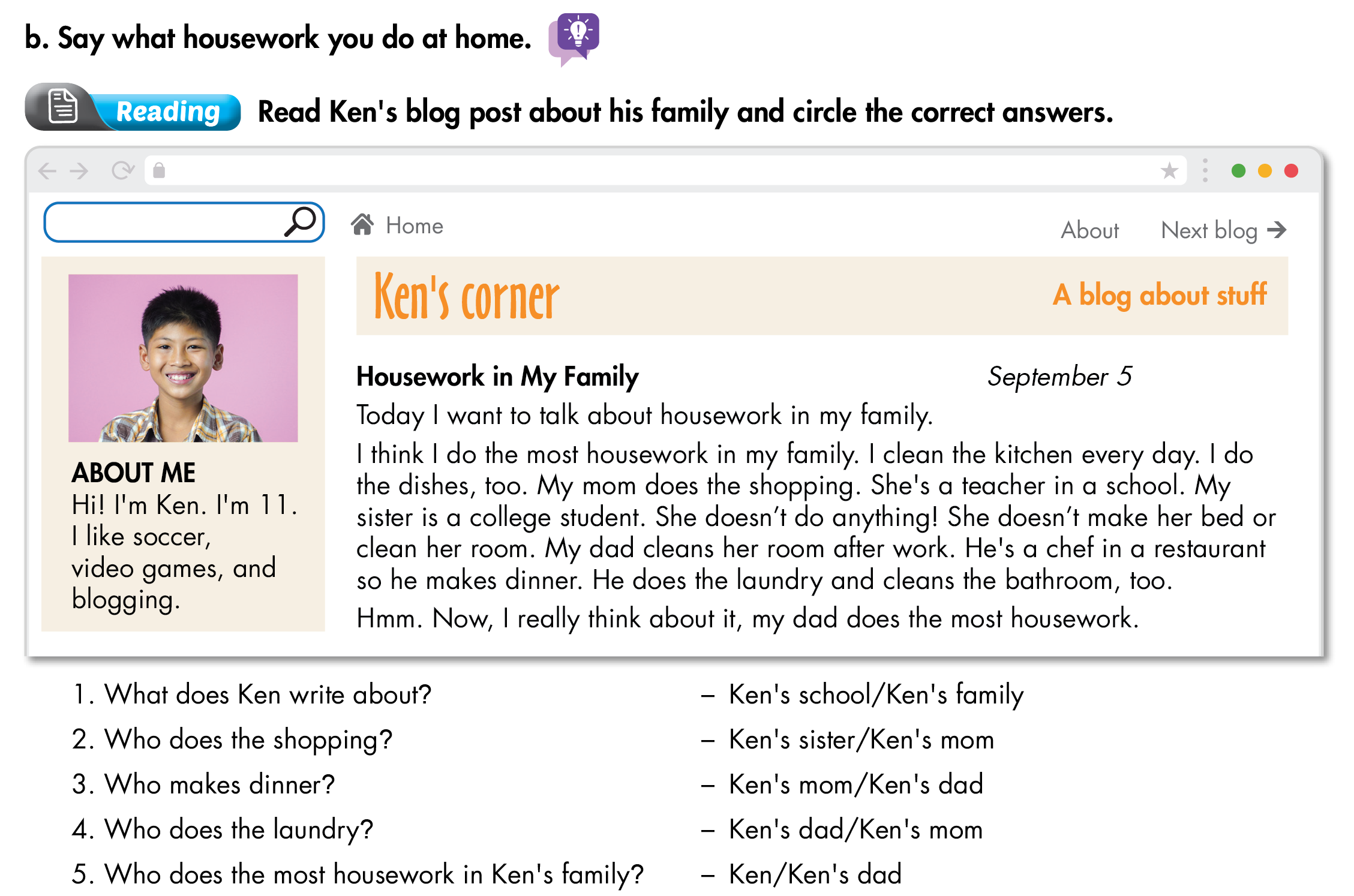 Lesson 2
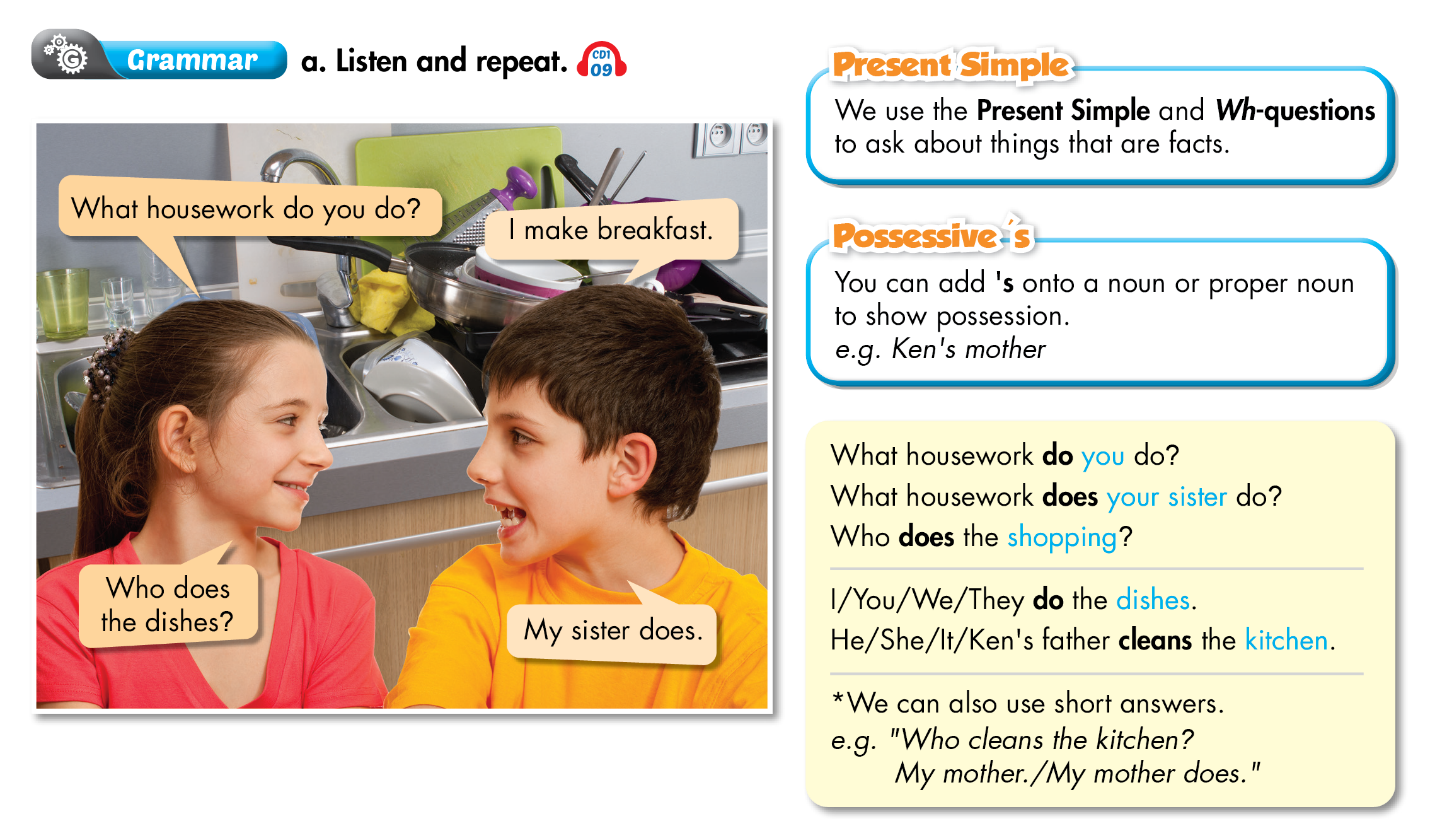 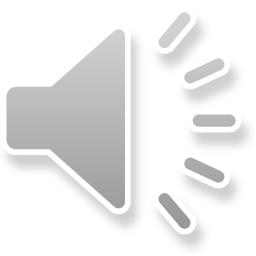 Lesson 2
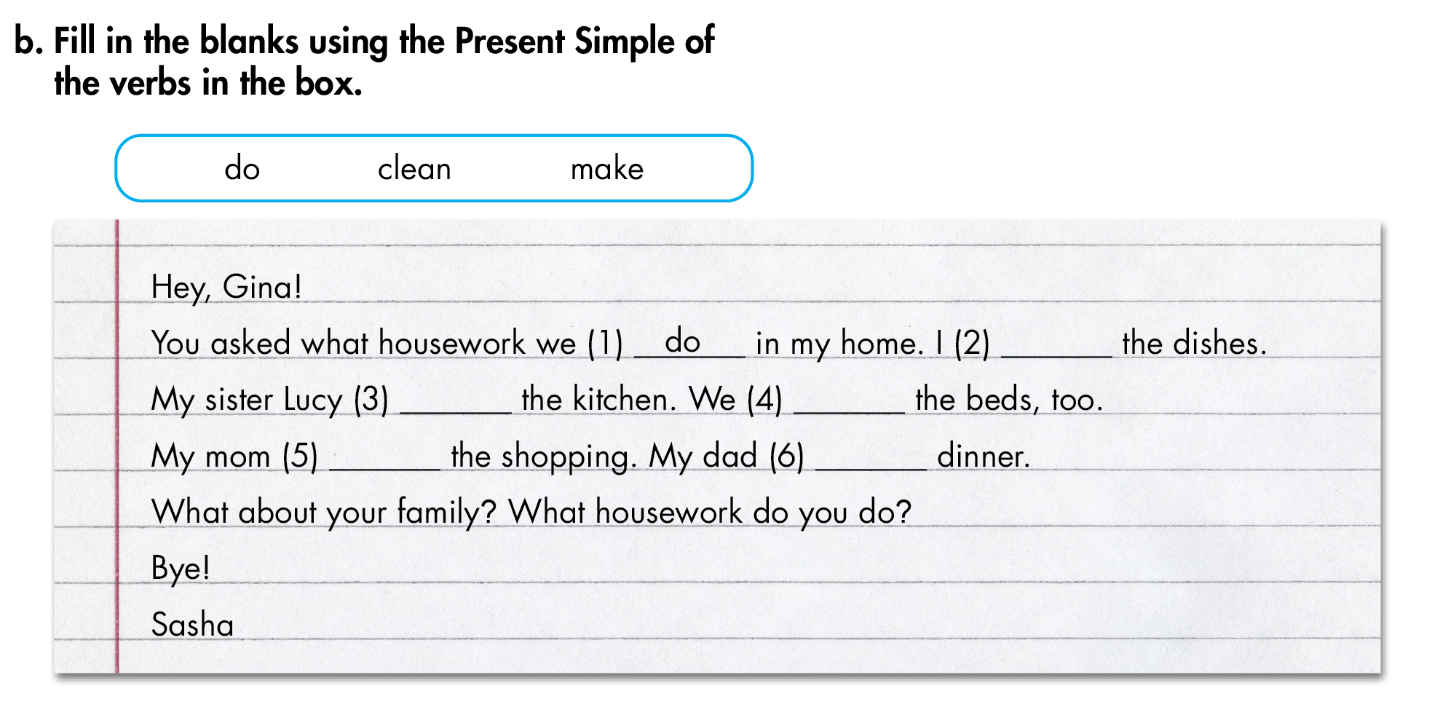 do
make
cleans
makes
does
Lesson 2
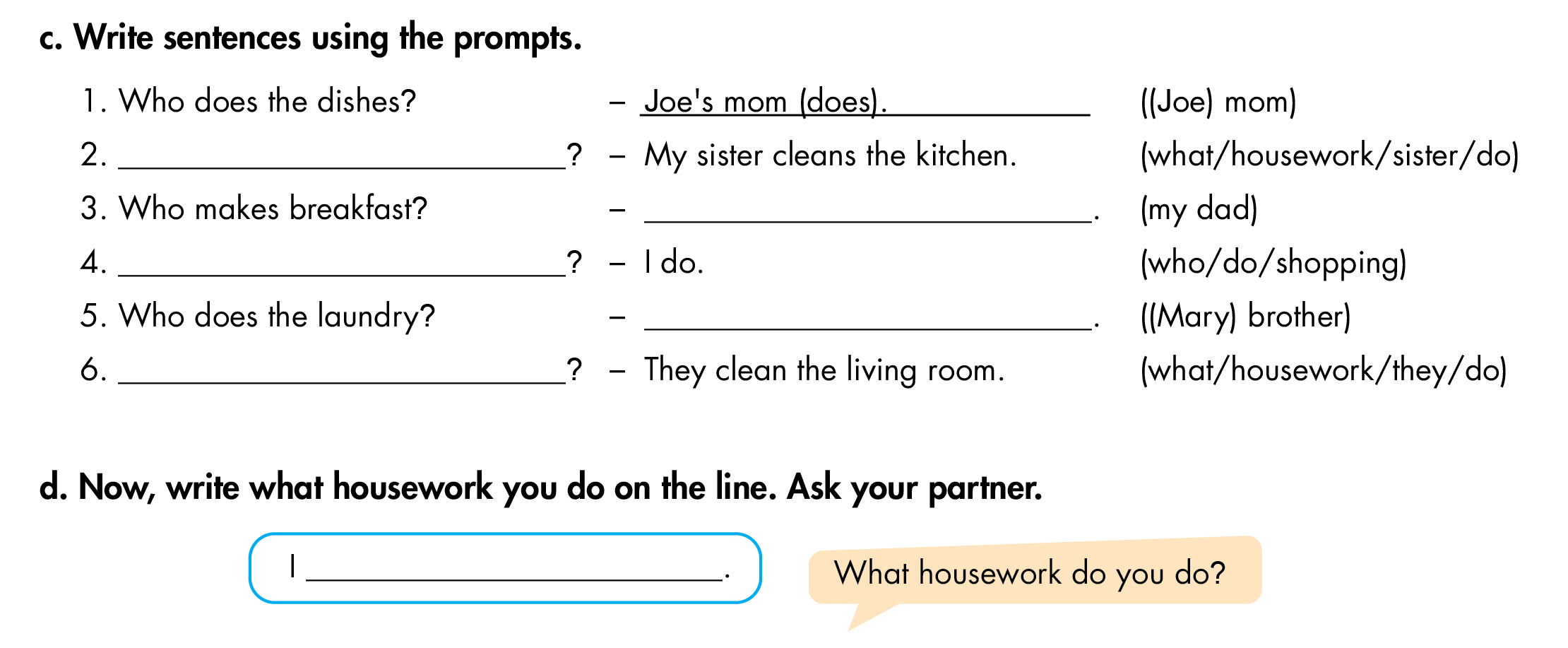 What housework does your sister do
My dad (does)
Who does the shopping
Mary’s brother (does)
What housework do they do
Lesson 2
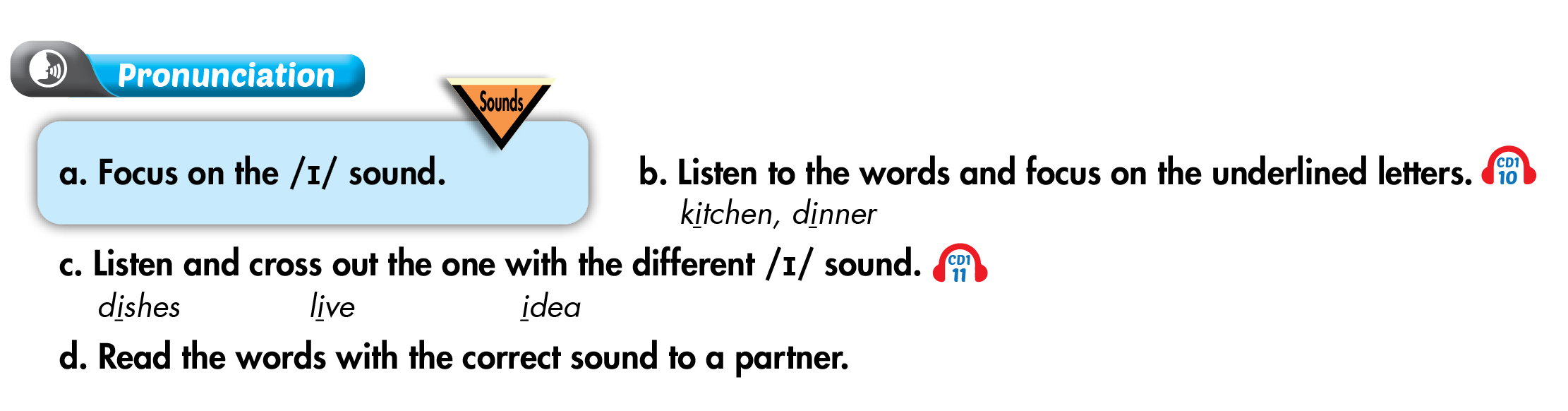 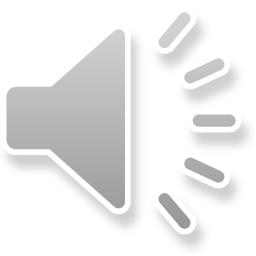 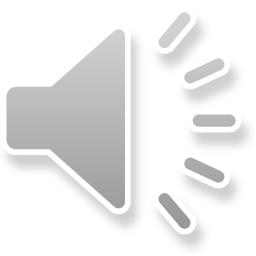 Lesson 2
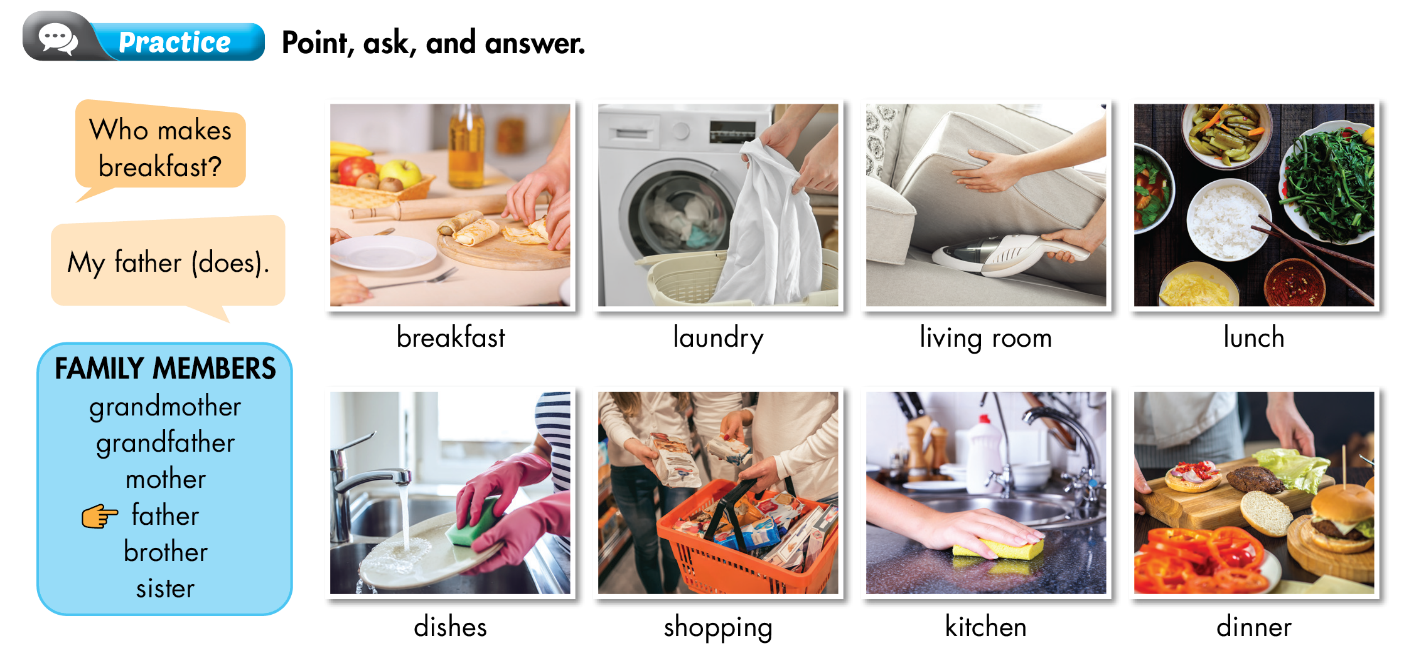 Lesson 3
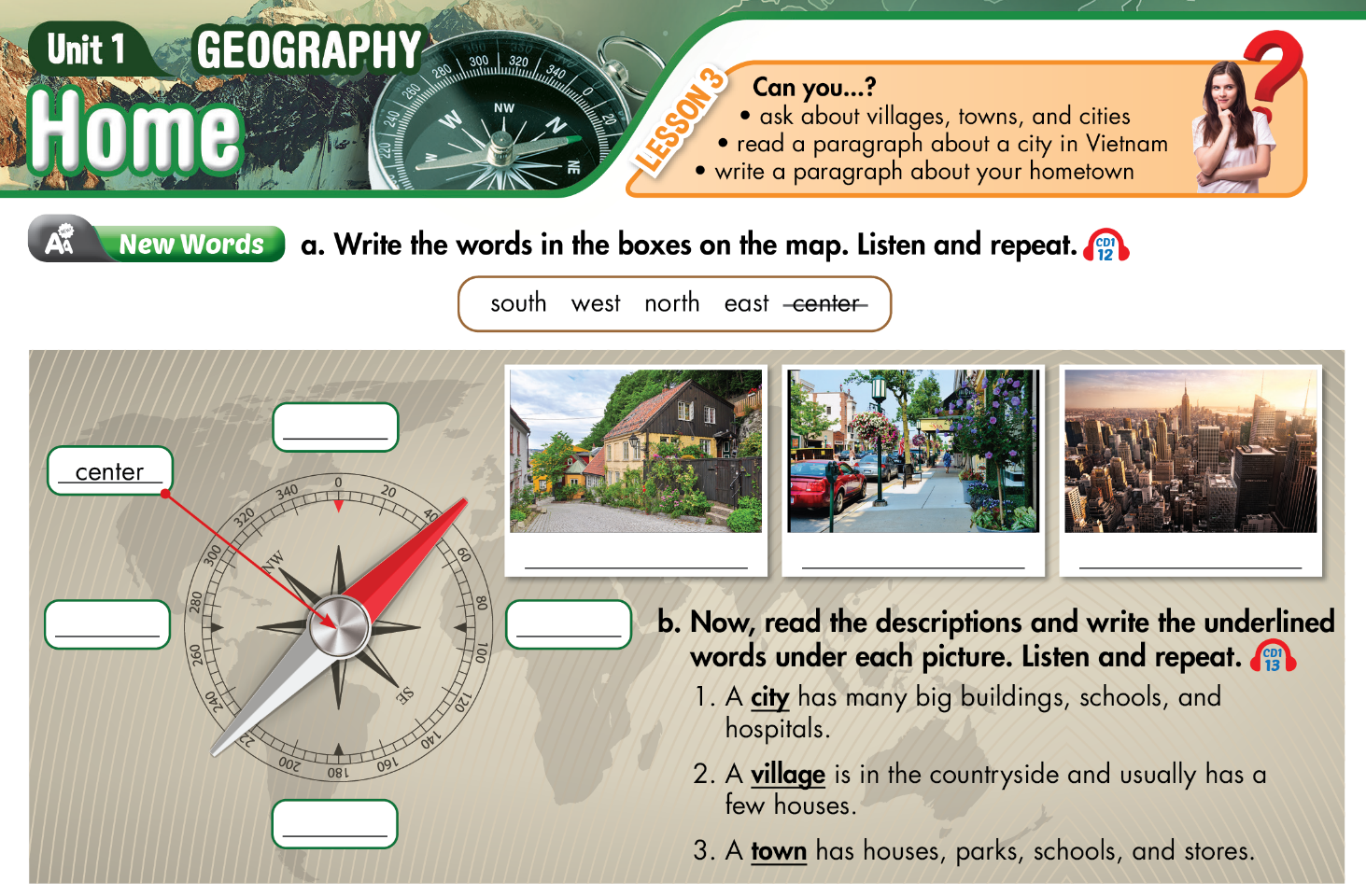 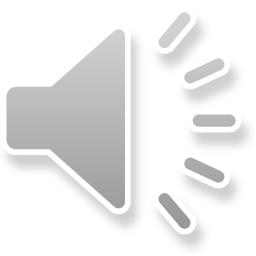 north
village
town
city
east
west
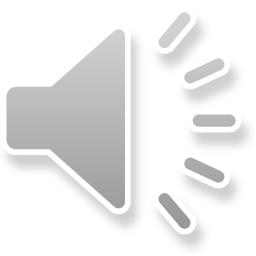 south
Lesson 3
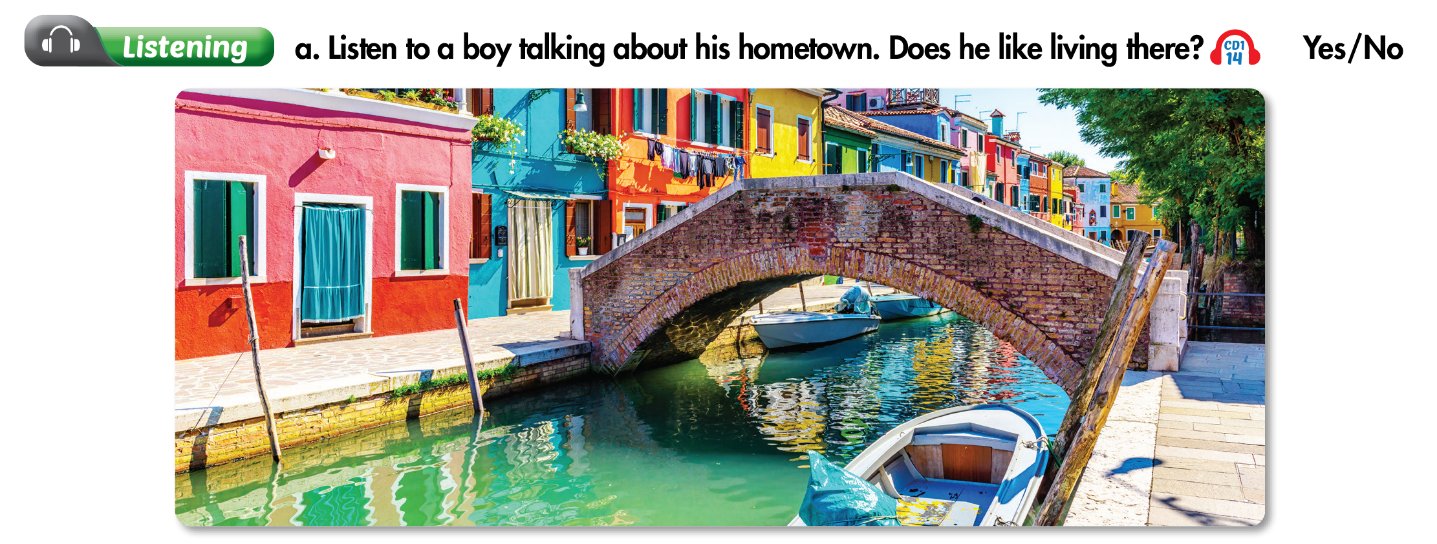 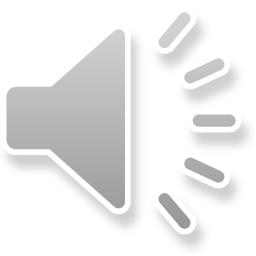 Lesson 3
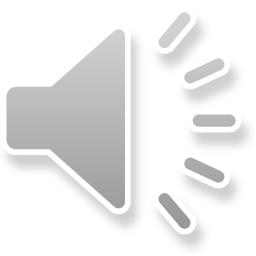 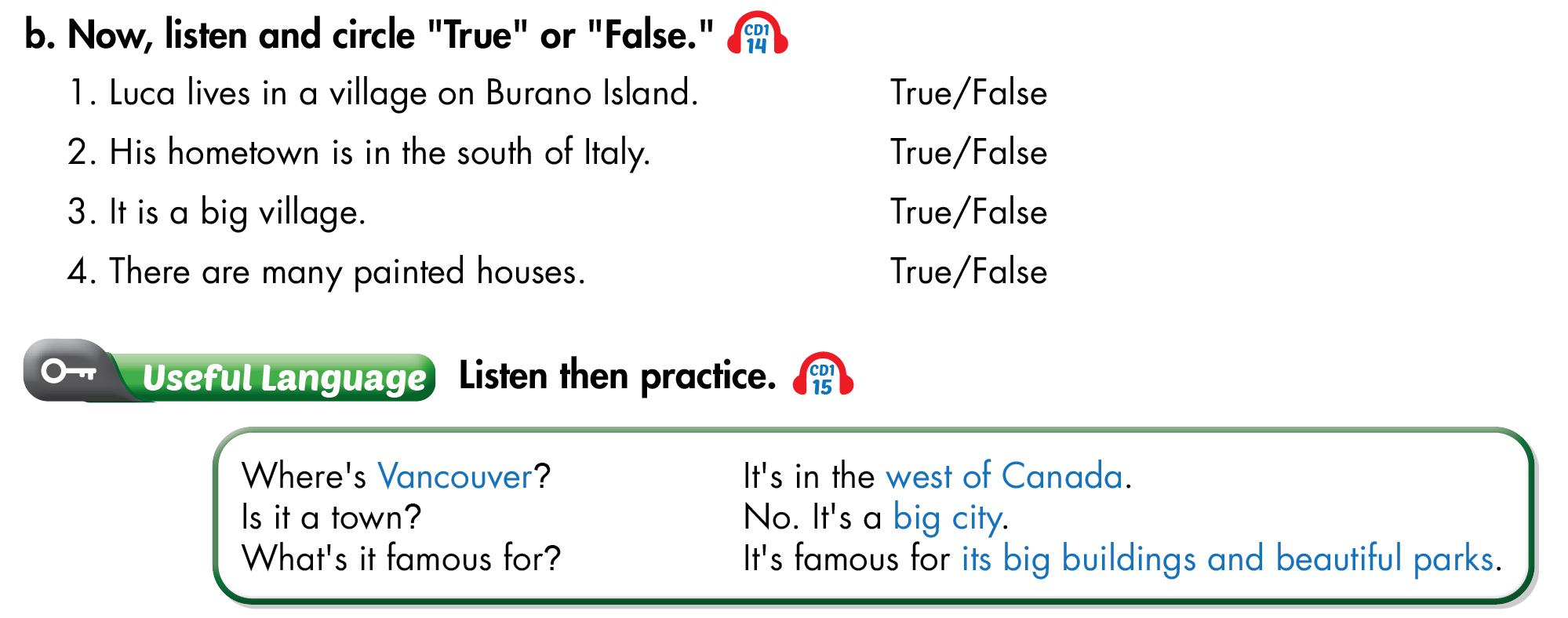 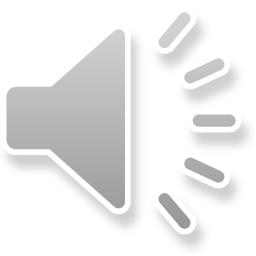 Lesson 3
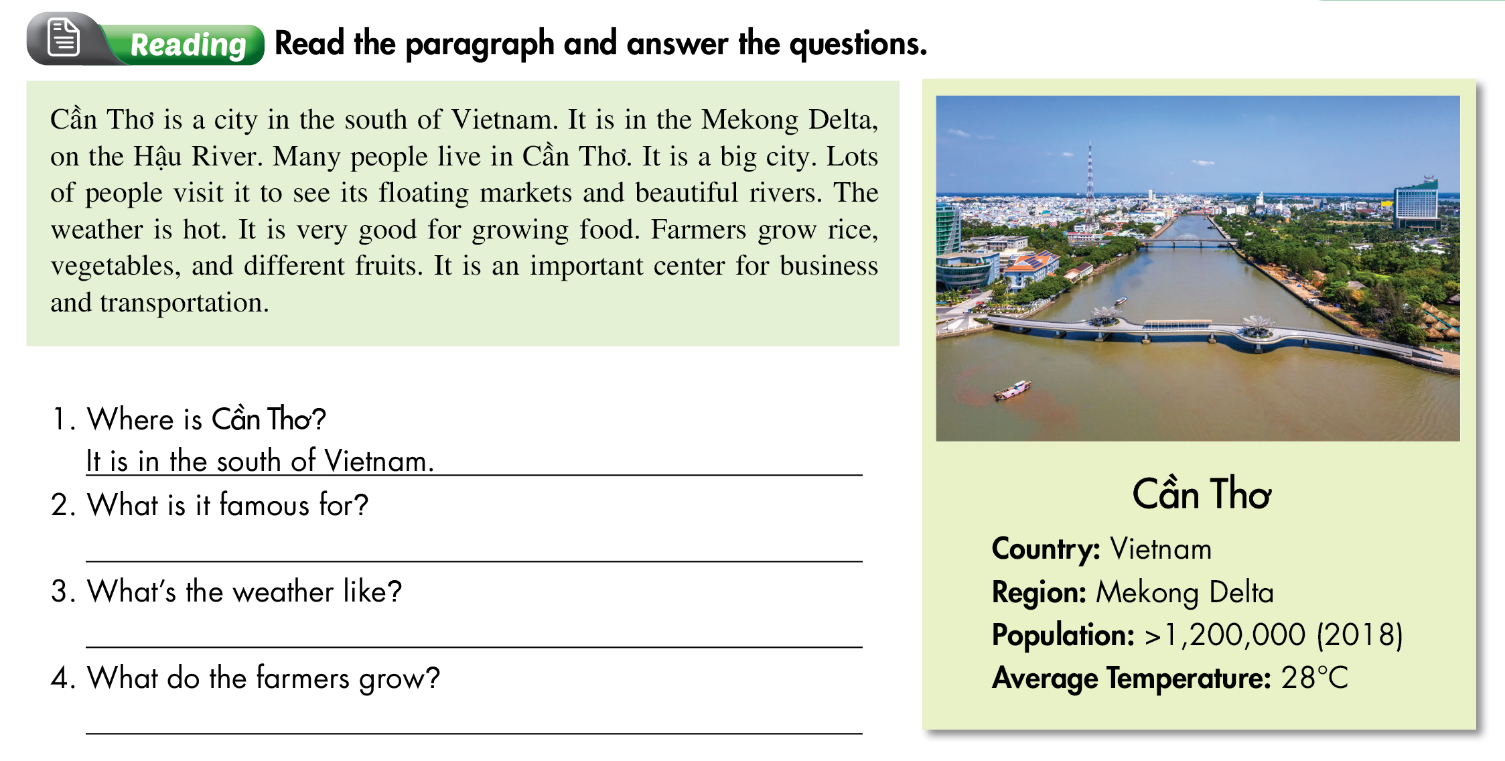 It is famous for floating markets and beautiful rivers.
It’s hot.
They grow rice.
Lesson 3
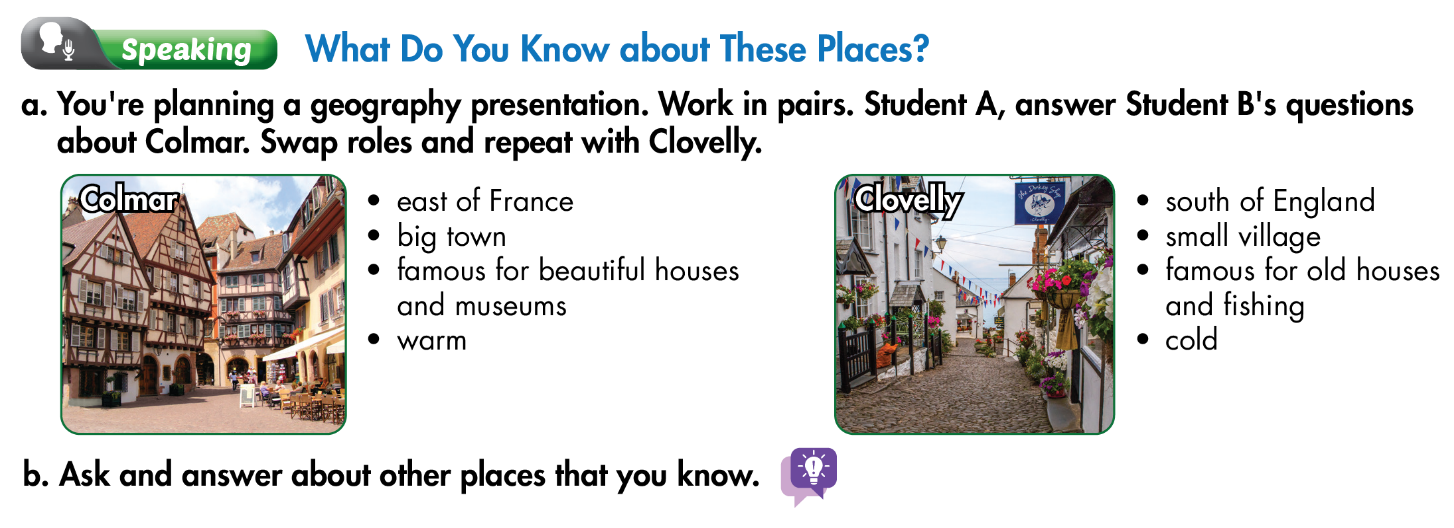 Lesson 3
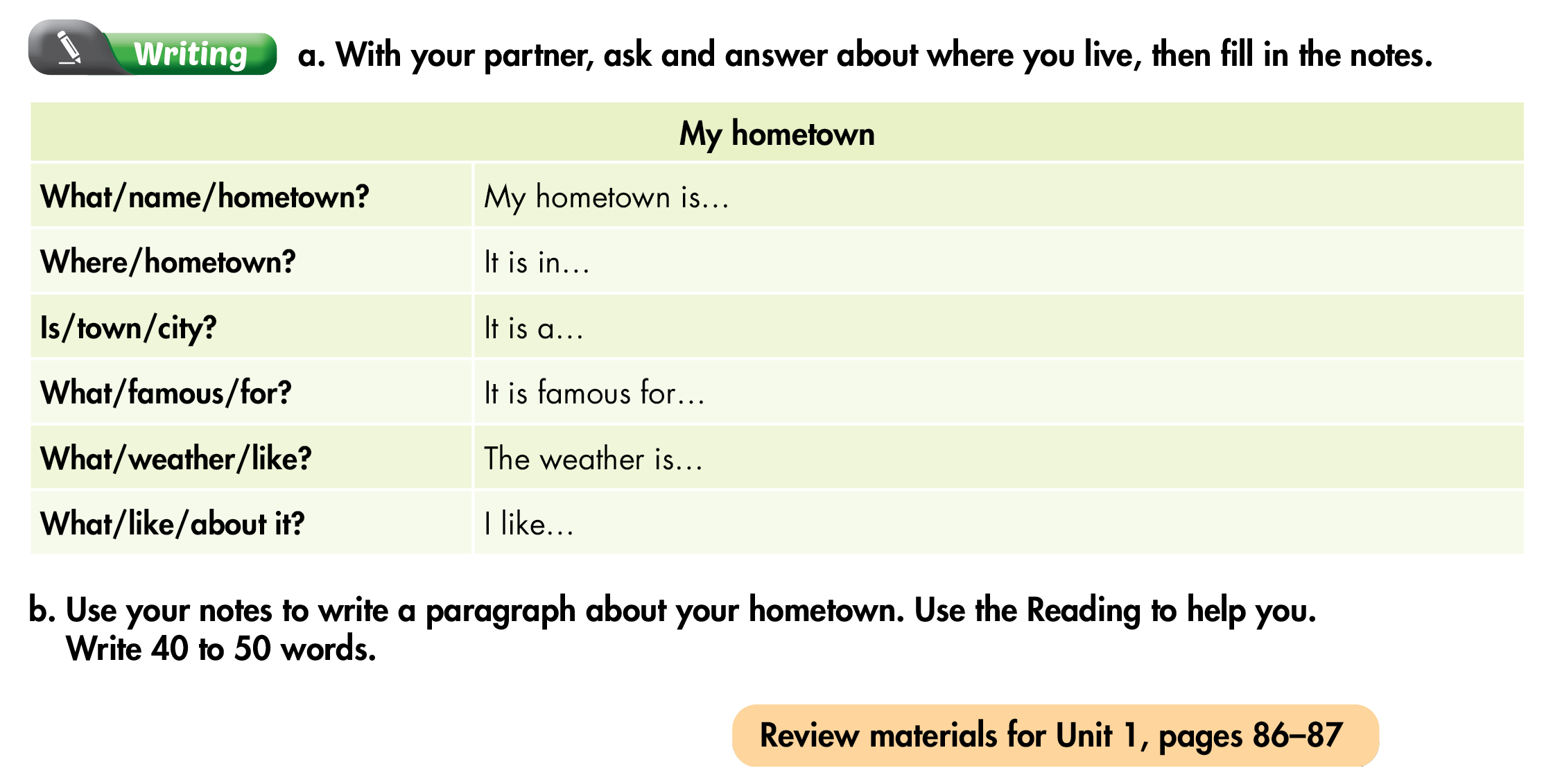 Lesson 1
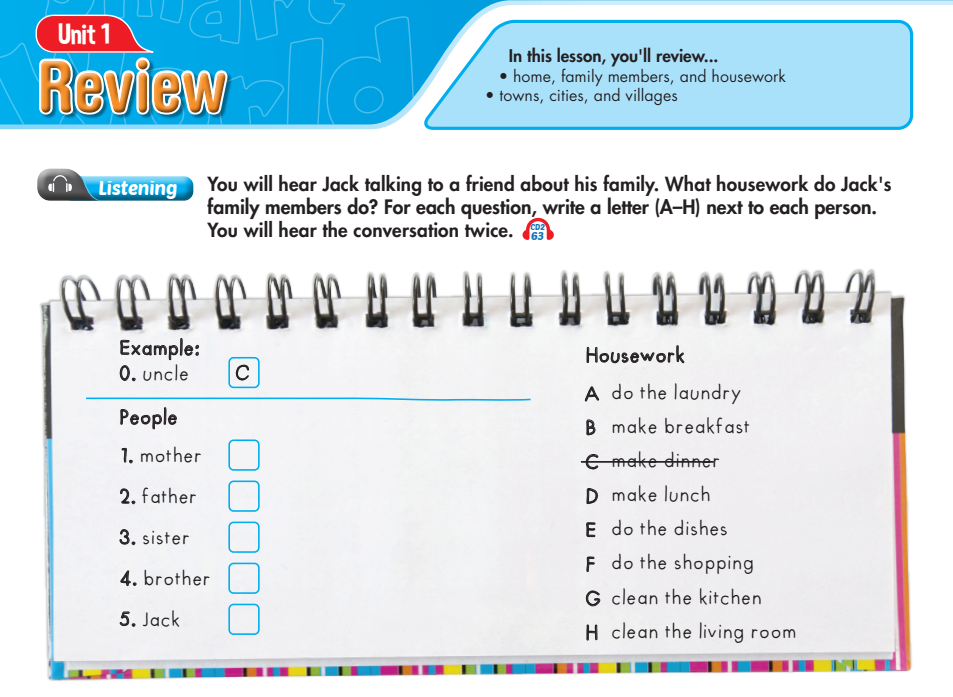 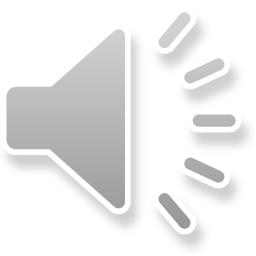 A
F
G
E
B
Review
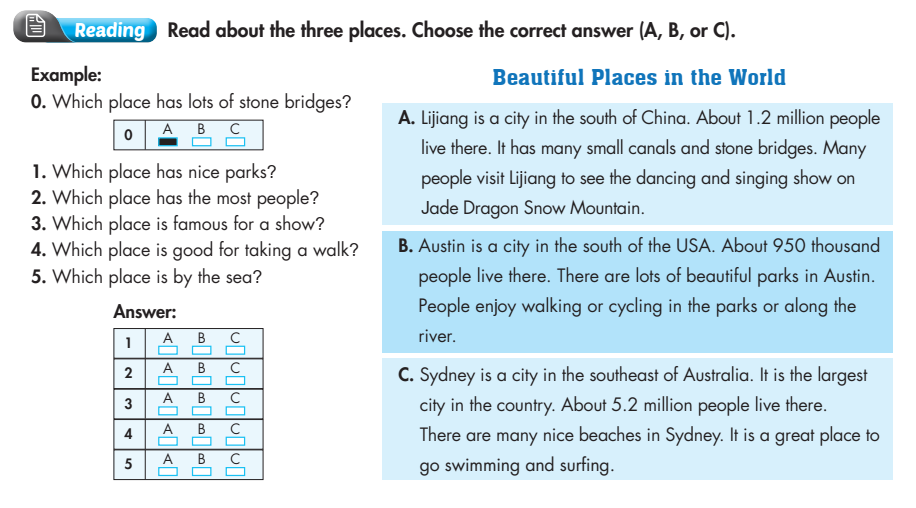 Review
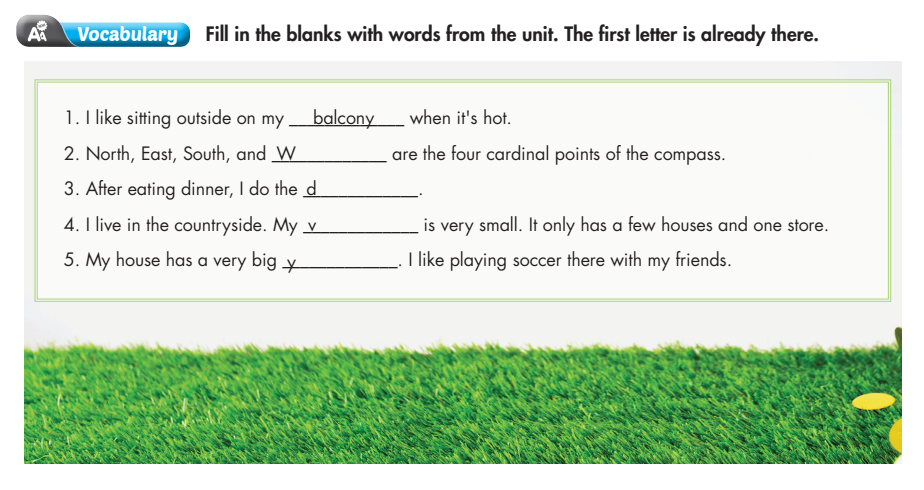 est
ishes
illage
ard
Review
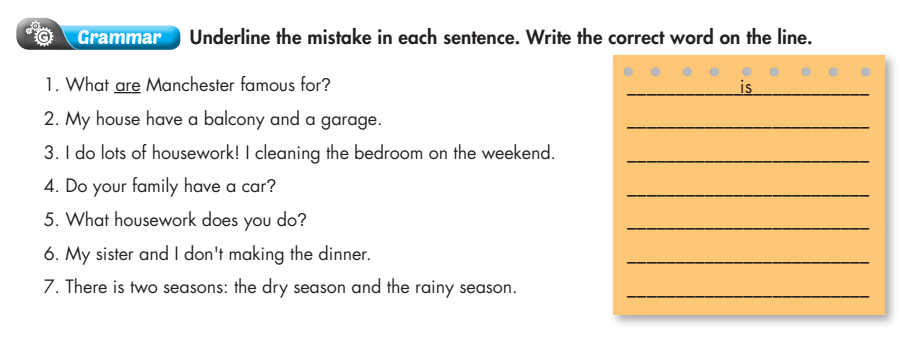 has
clean
Does
do
make
are
Review
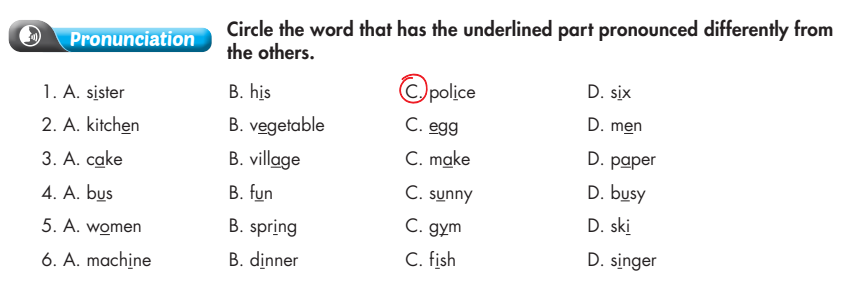